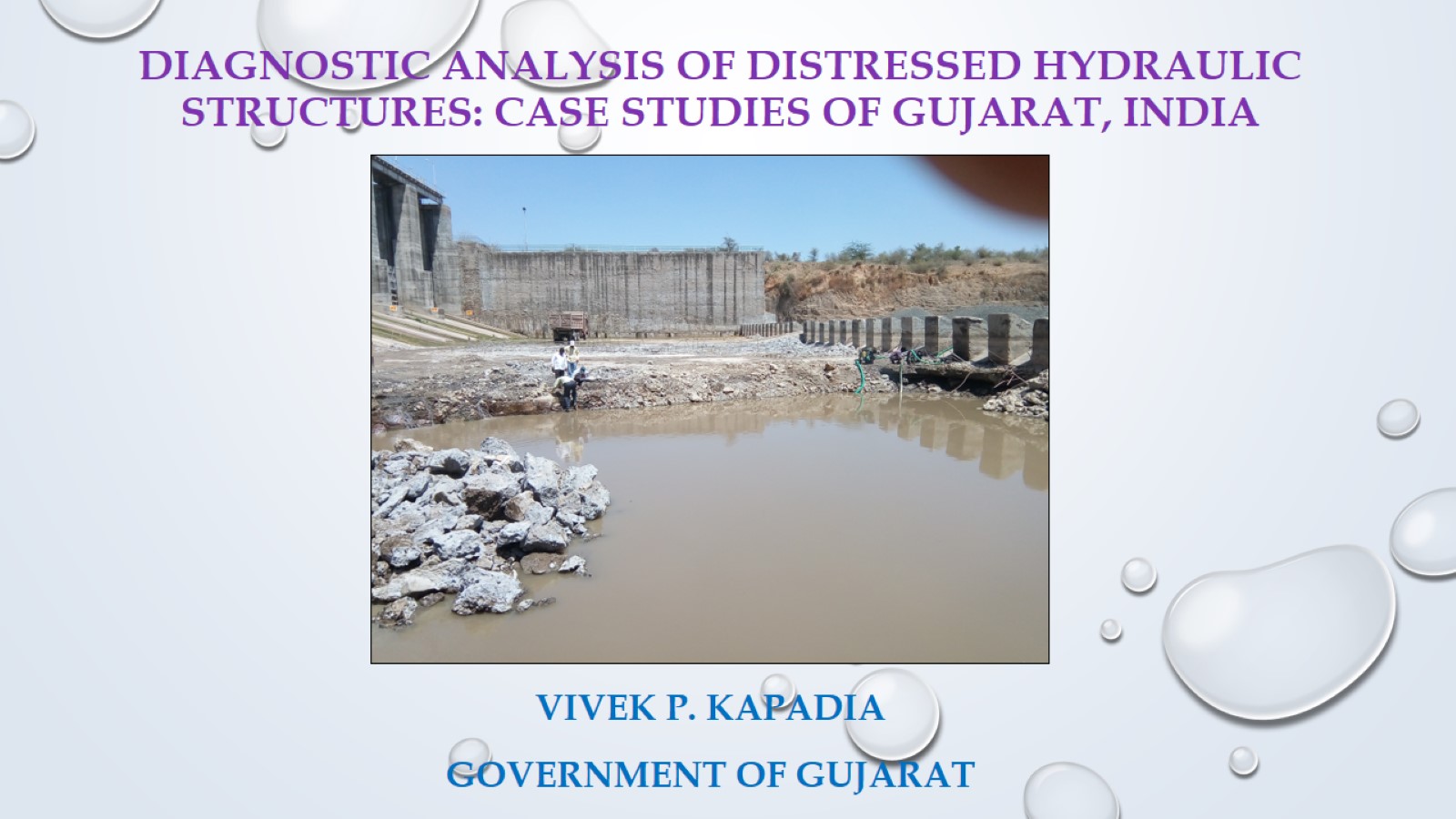 DIAGNOSTIC ANALYSIS OF DISTRESSED HYDRAULIC STRUCTURES: CASE STUDIES OF GUJARAT, INDIA
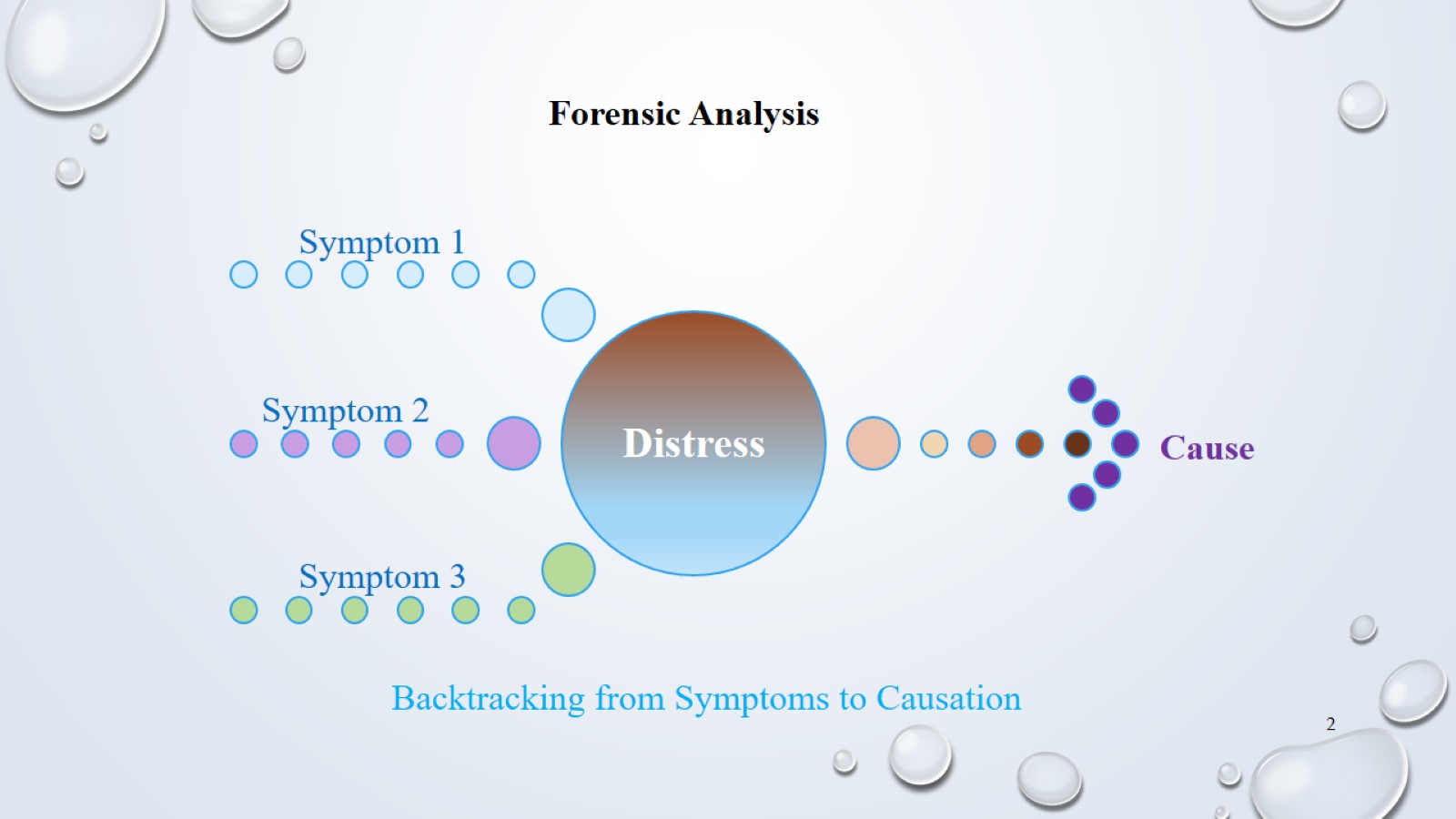 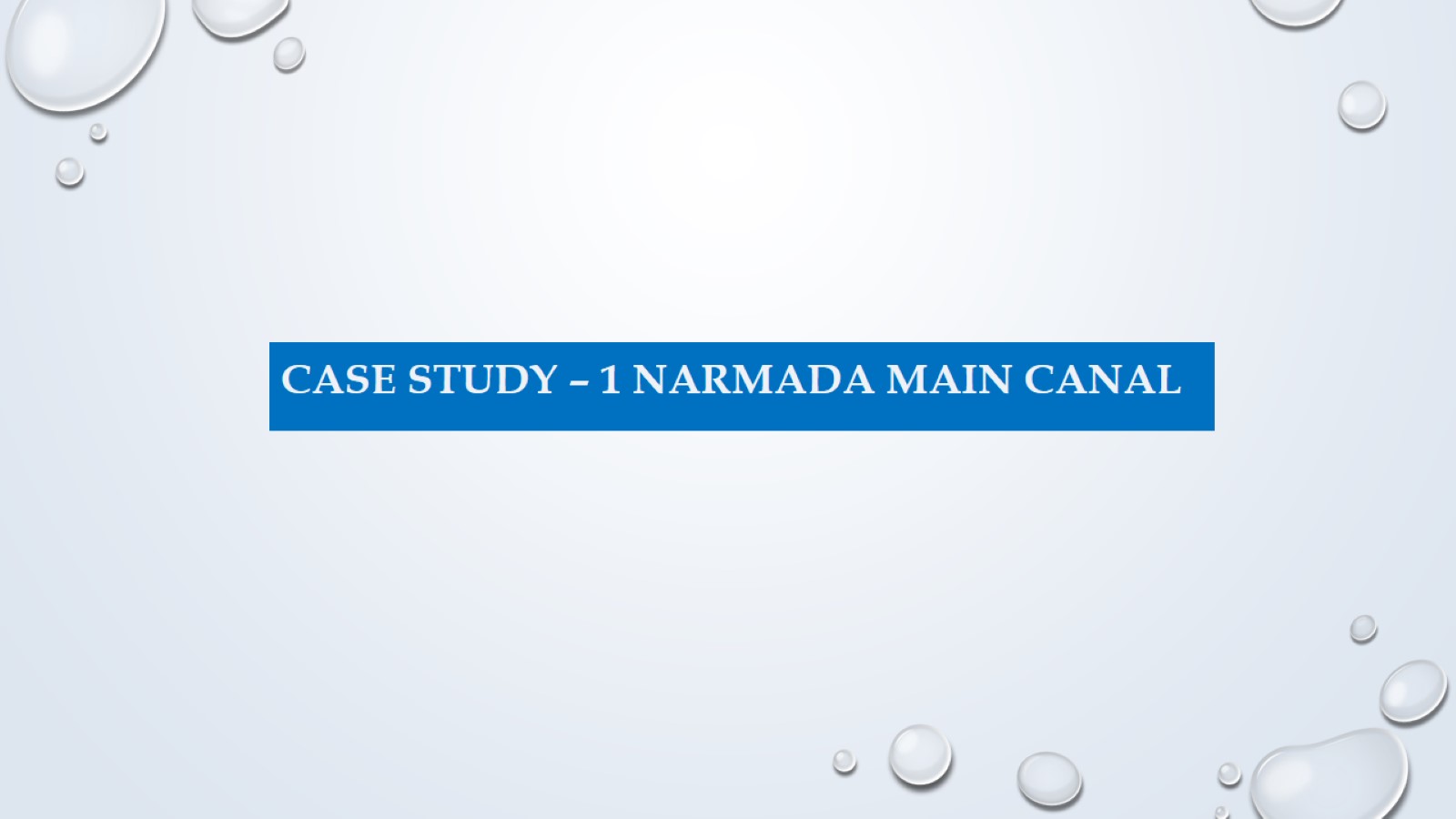 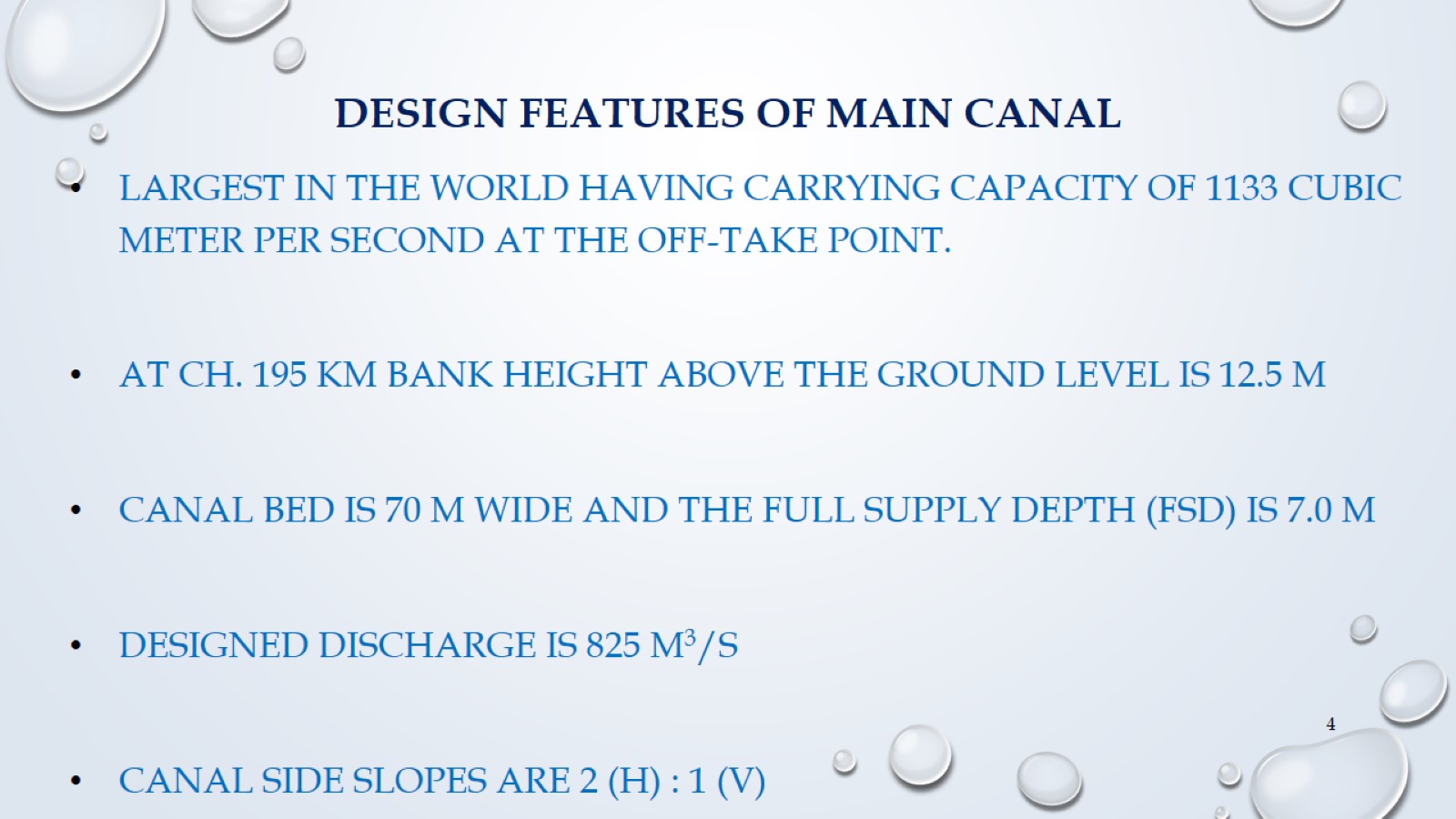 DESIGN FEATURES OF MAIN CANAL
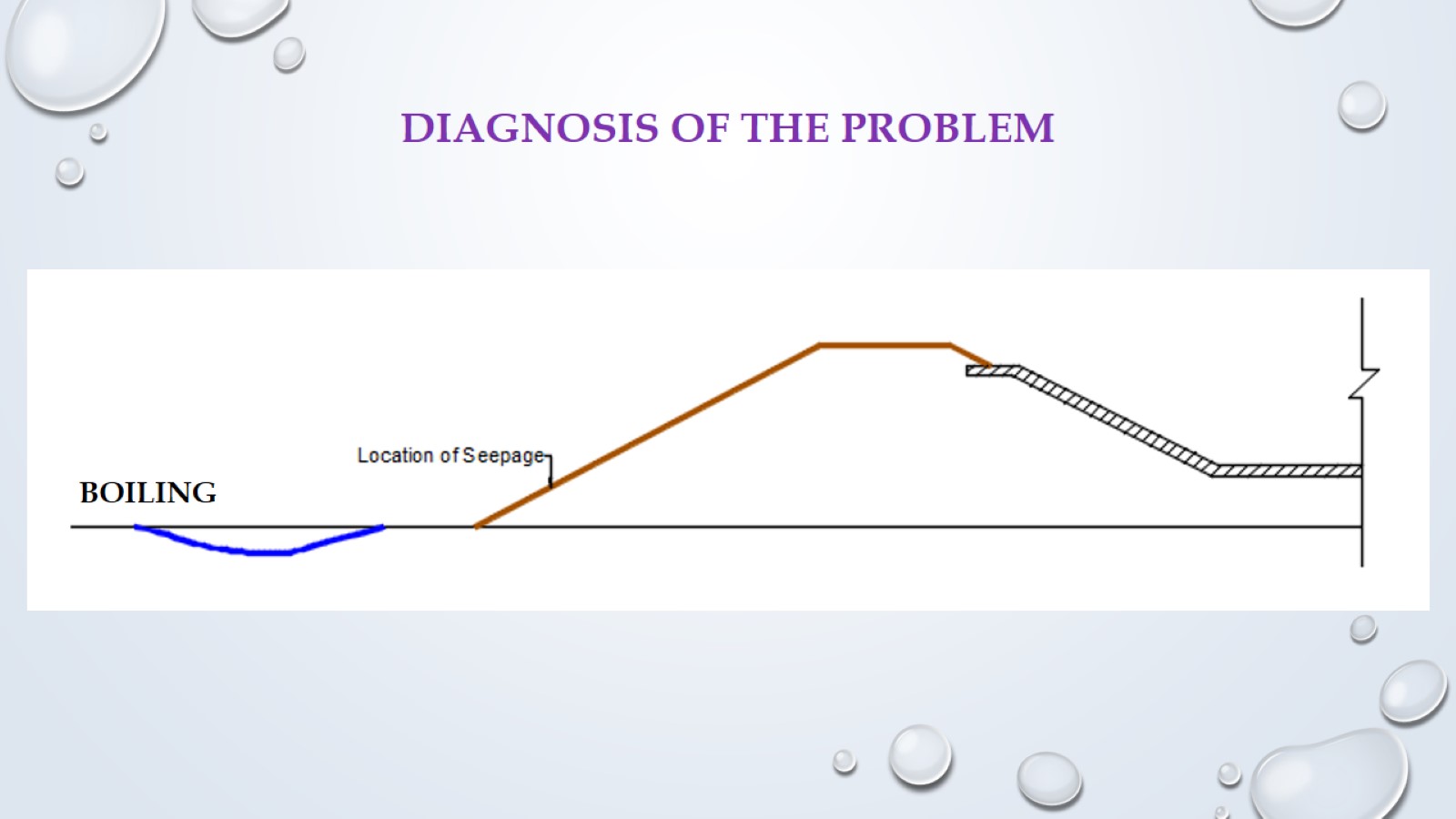 DIAGNOSIS OF THE PROBLEM
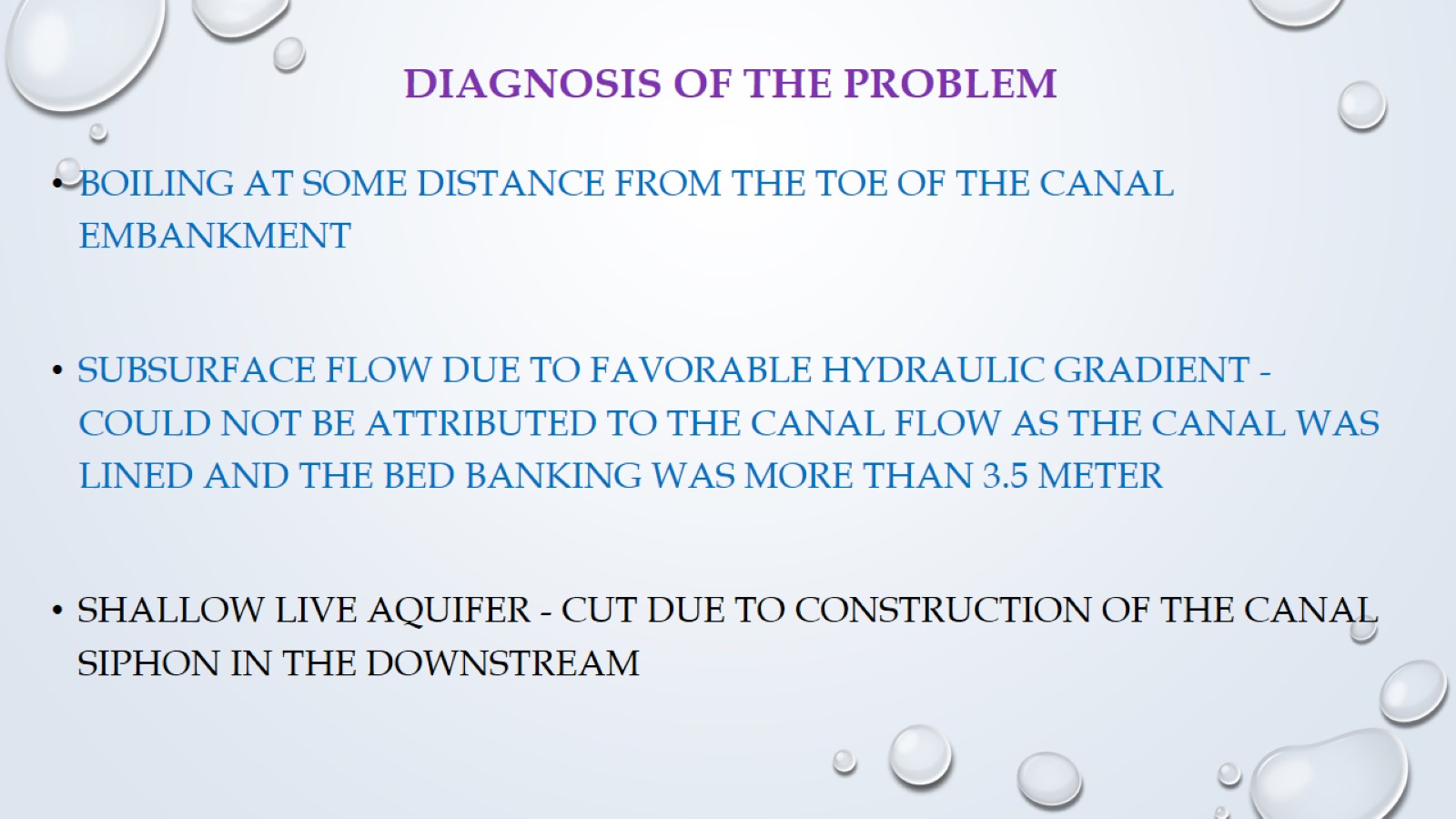 DIAGNOSIS OF THE PROBLEM
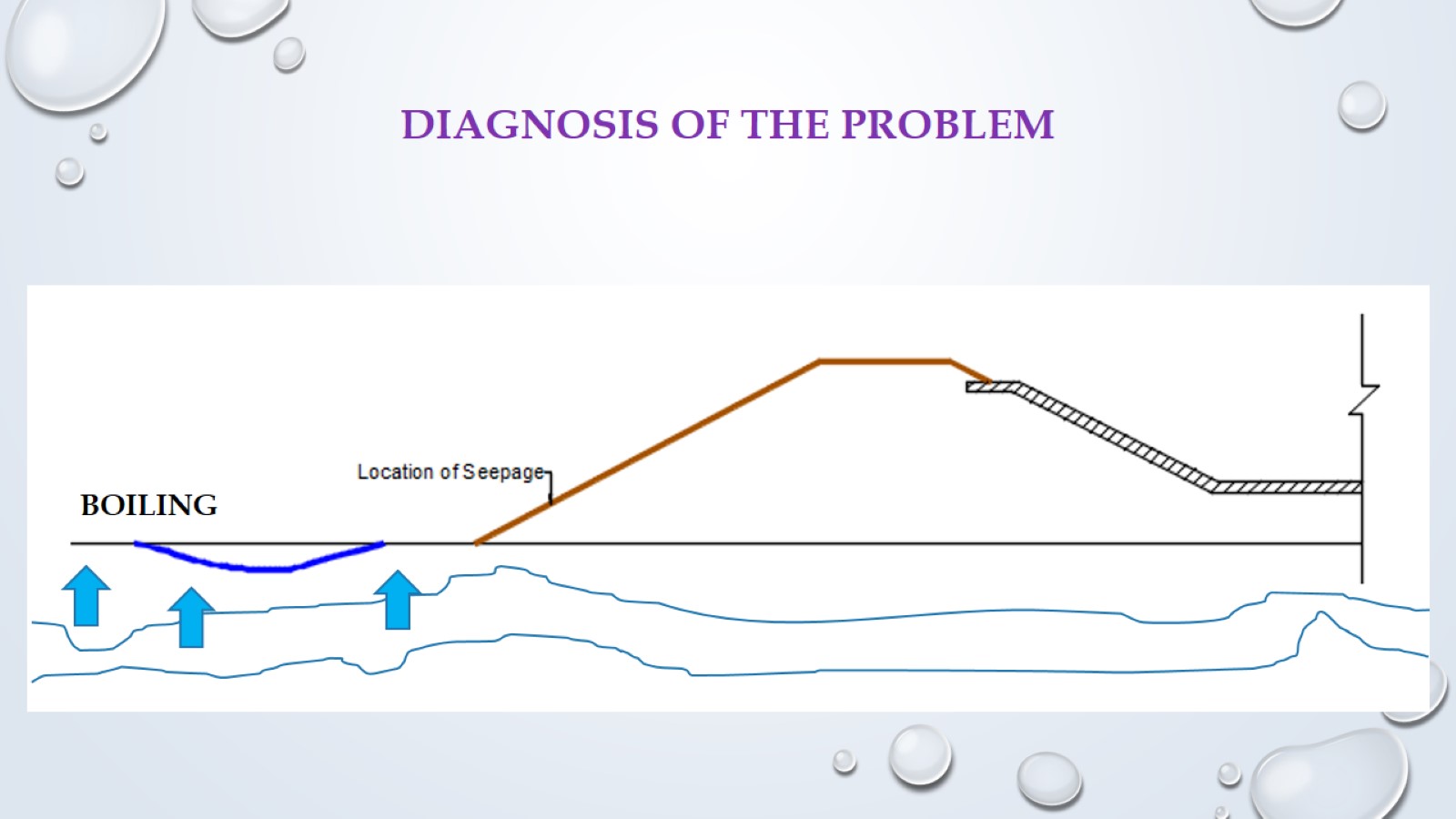 DIAGNOSIS OF THE PROBLEM
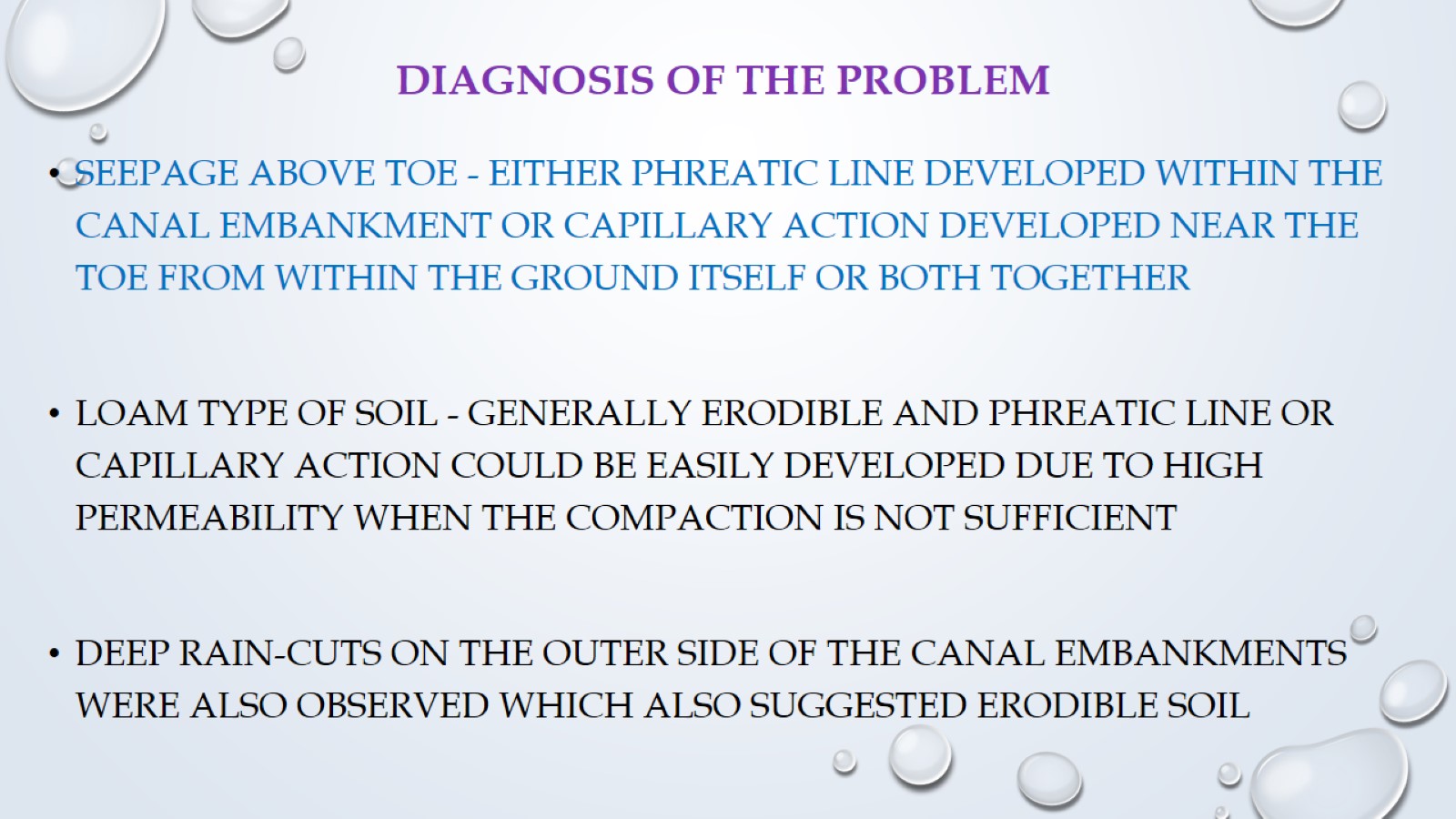 DIAGNOSIS OF THE PROBLEM
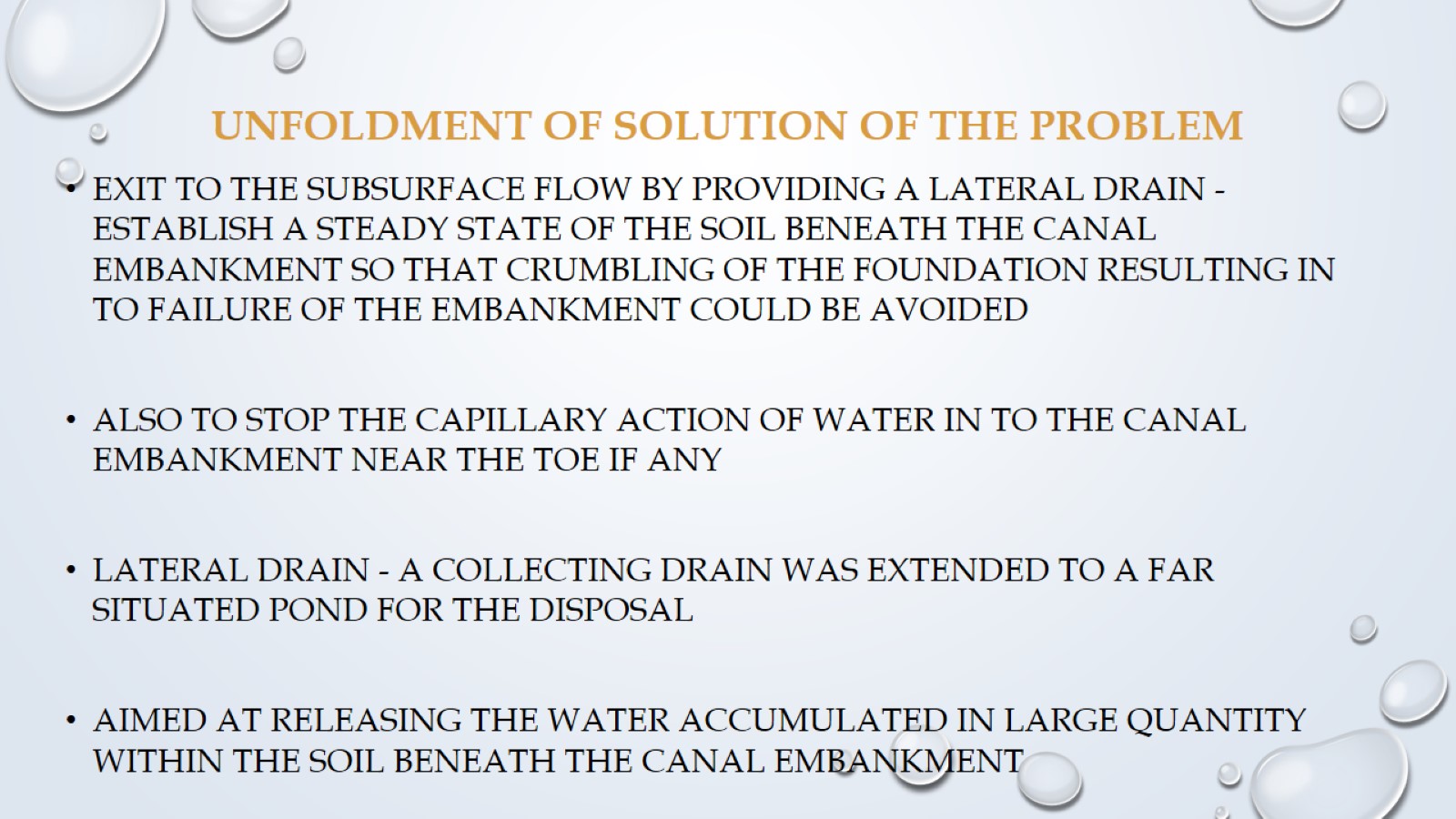 UNFOLDMENT OF SOLUTION OF THE PROBLEM
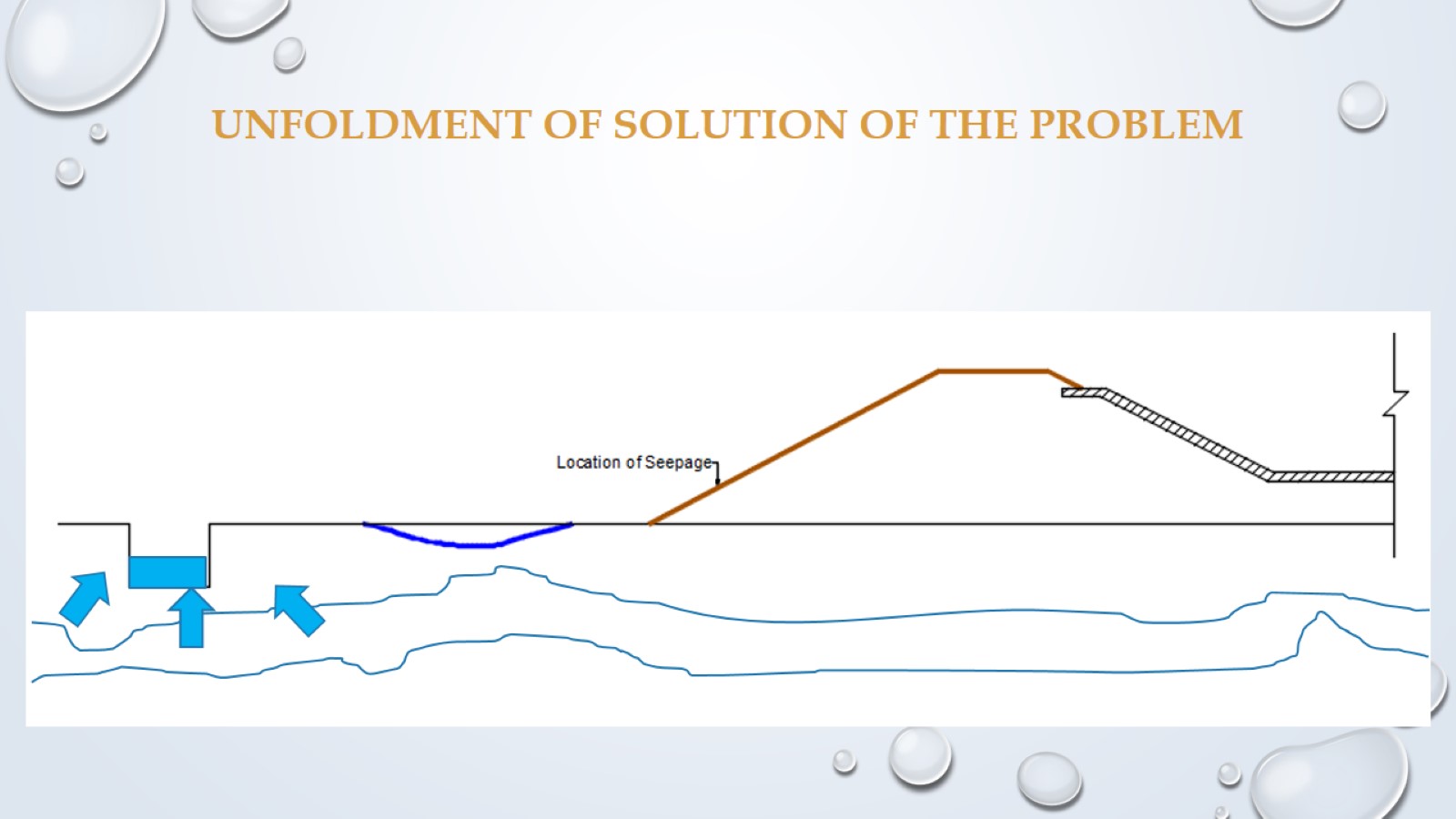 UNFOLDMENT OF SOLUTION OF THE PROBLEM
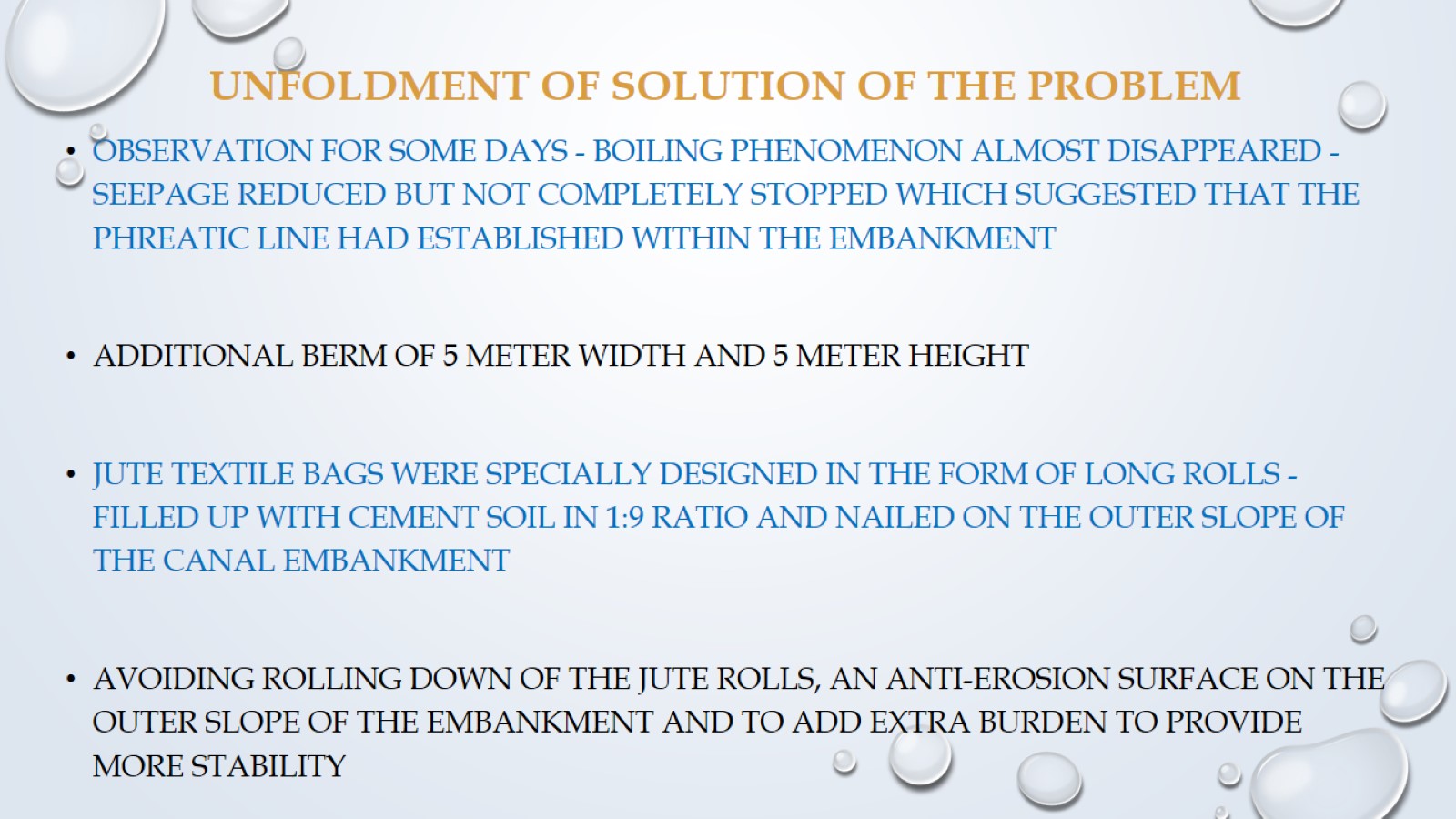 UNFOLDMENT OF SOLUTION OF THE PROBLEM
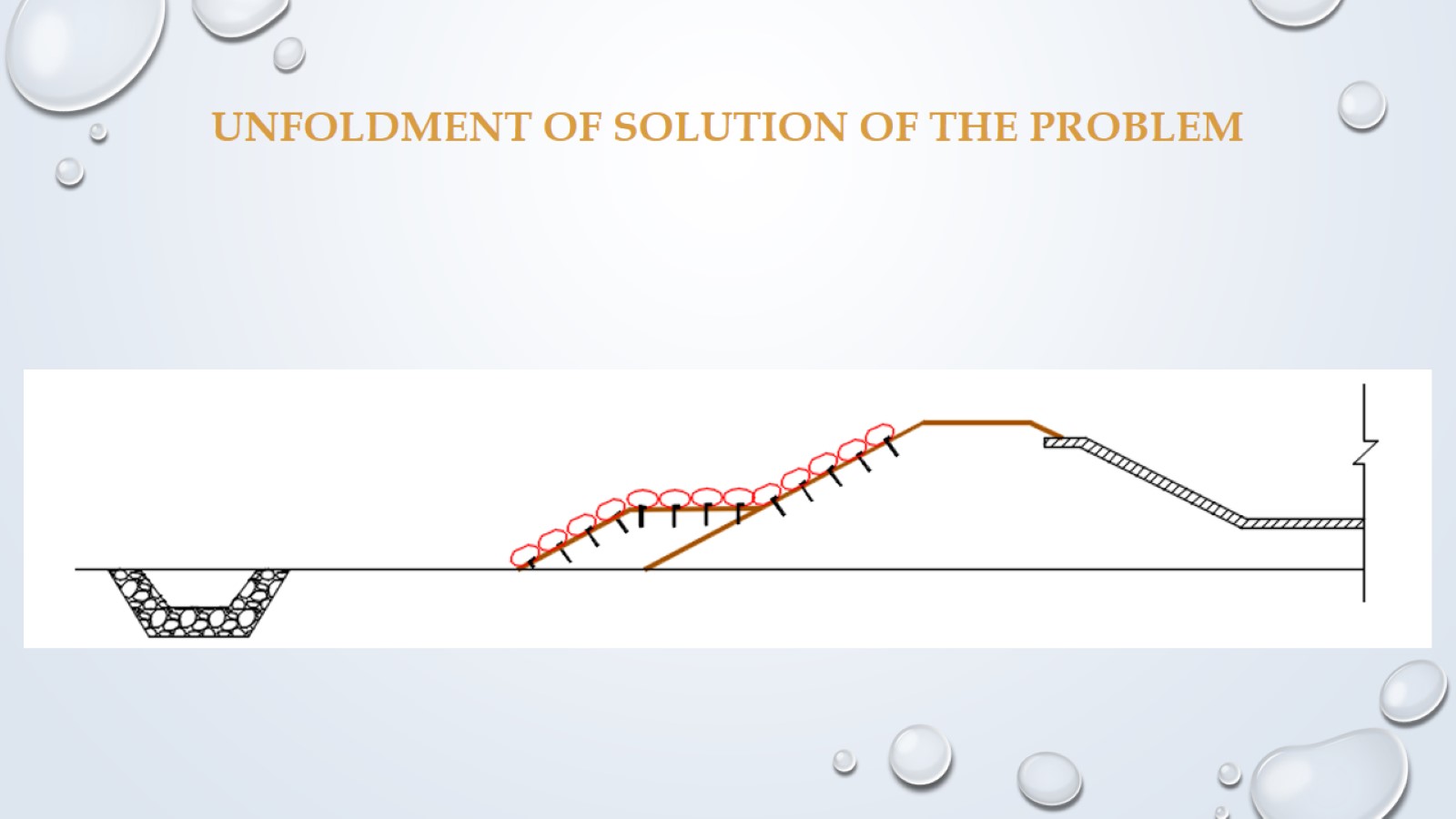 UNFOLDMENT OF SOLUTION OF THE PROBLEM
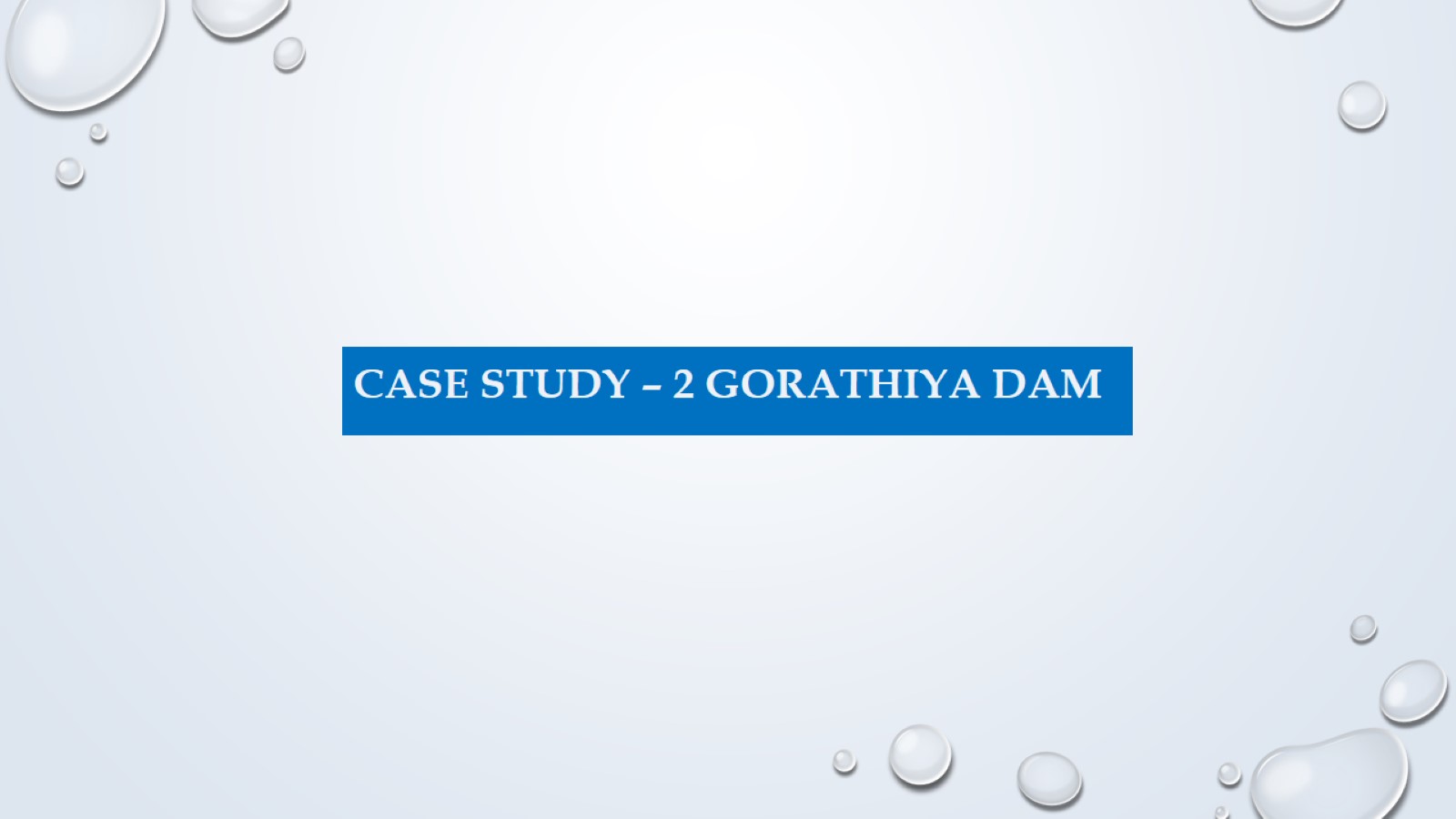 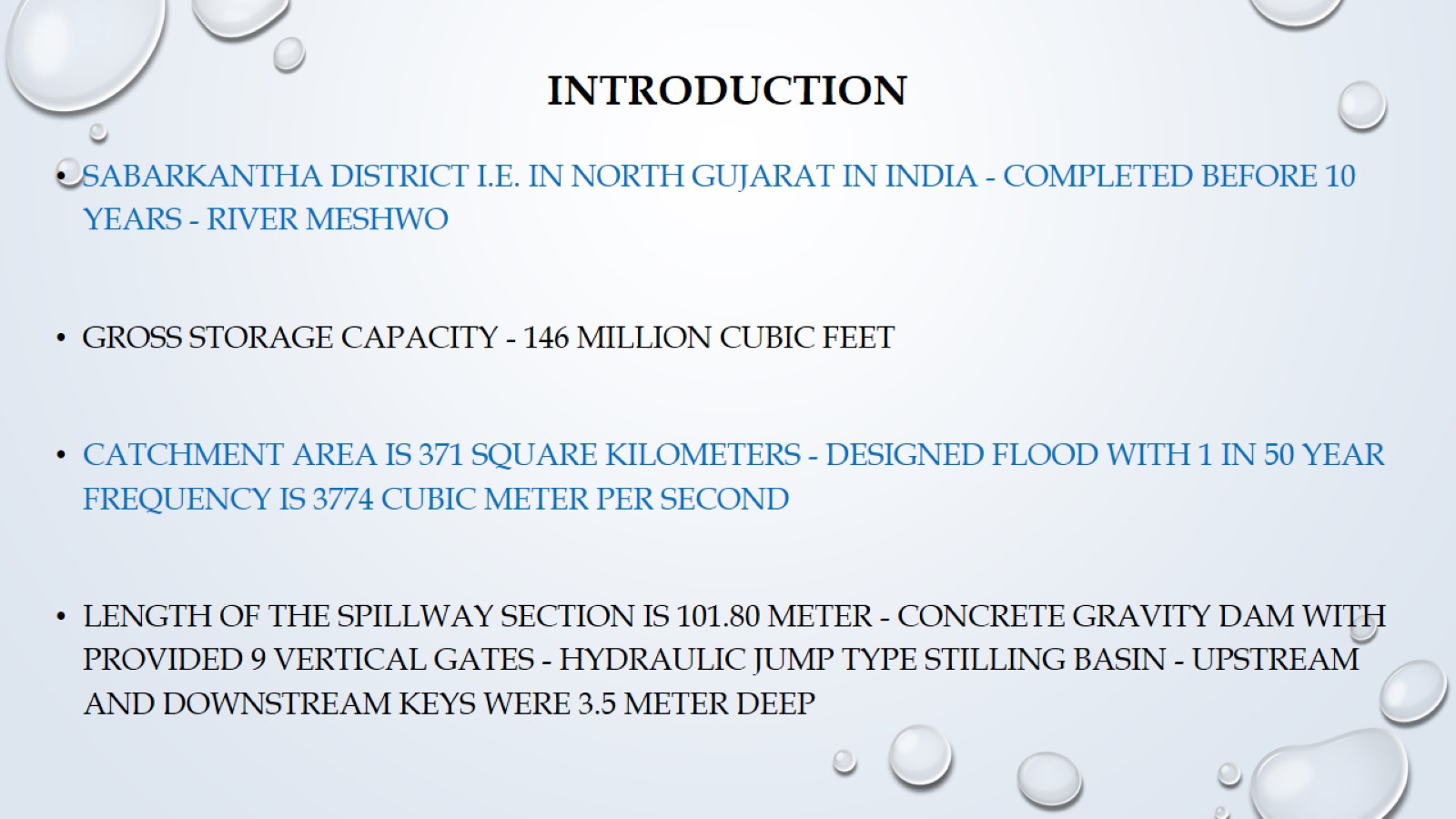 INTRODUCTION
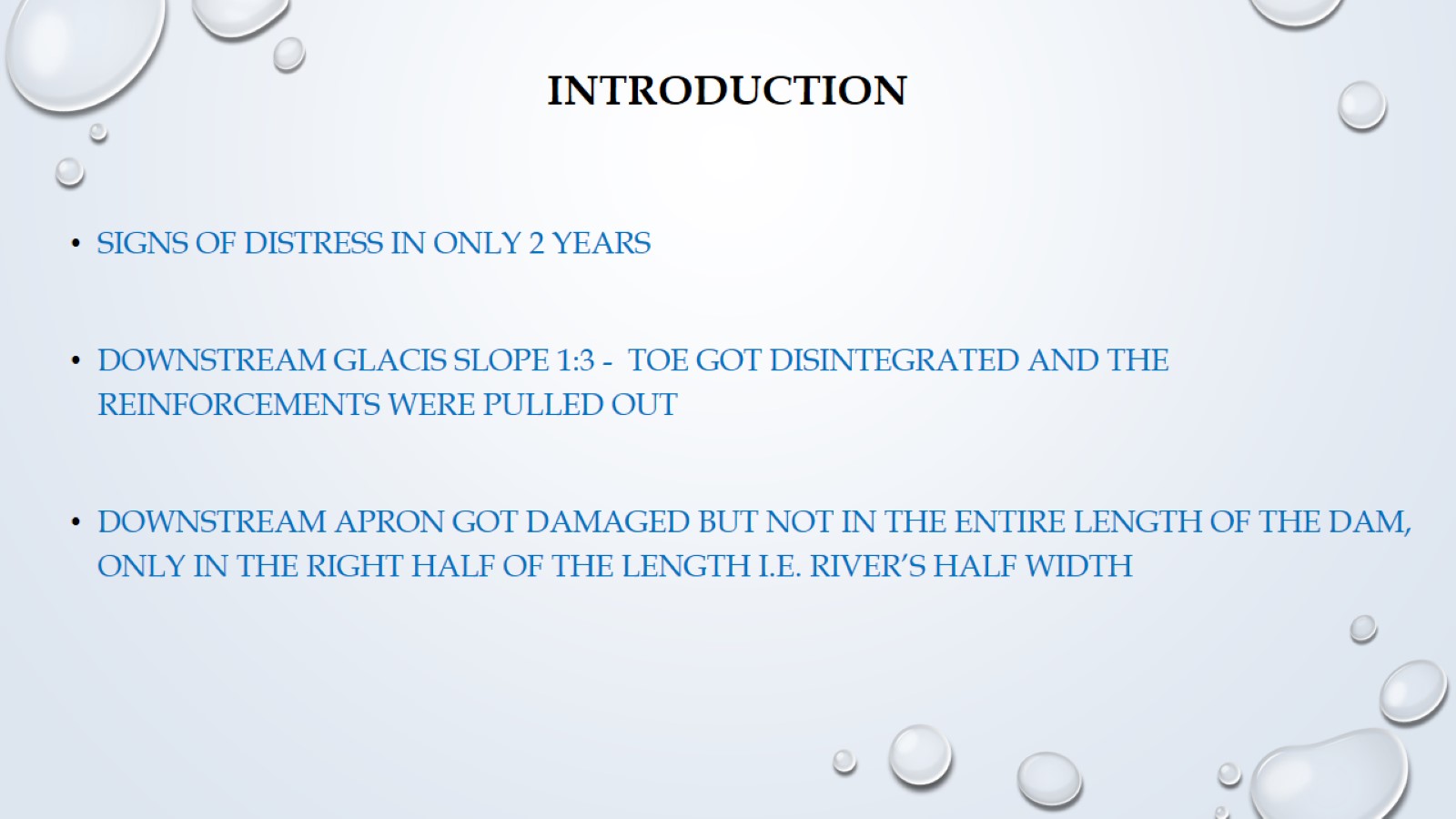 INTRODUCTION
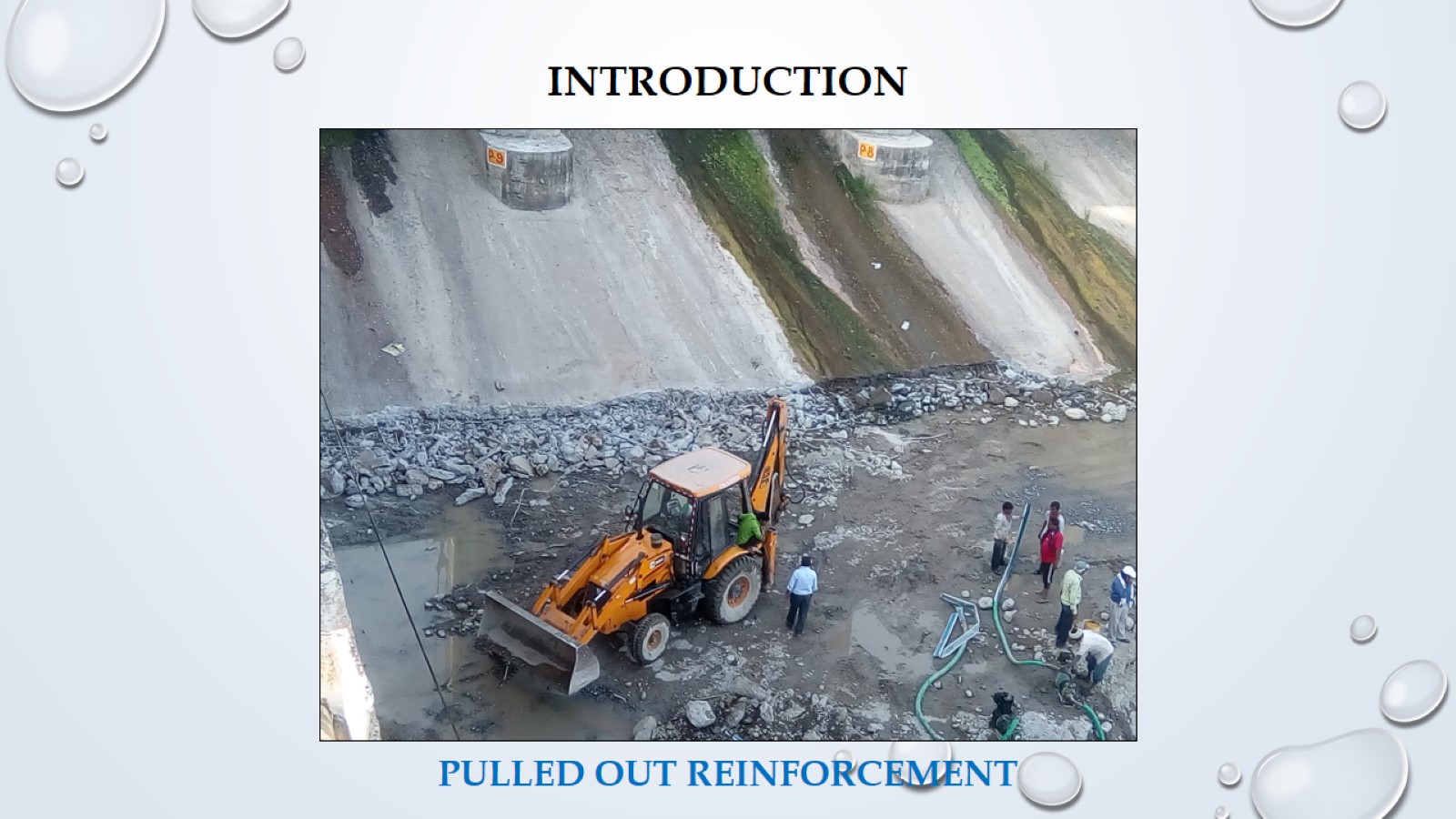 INTRODUCTION
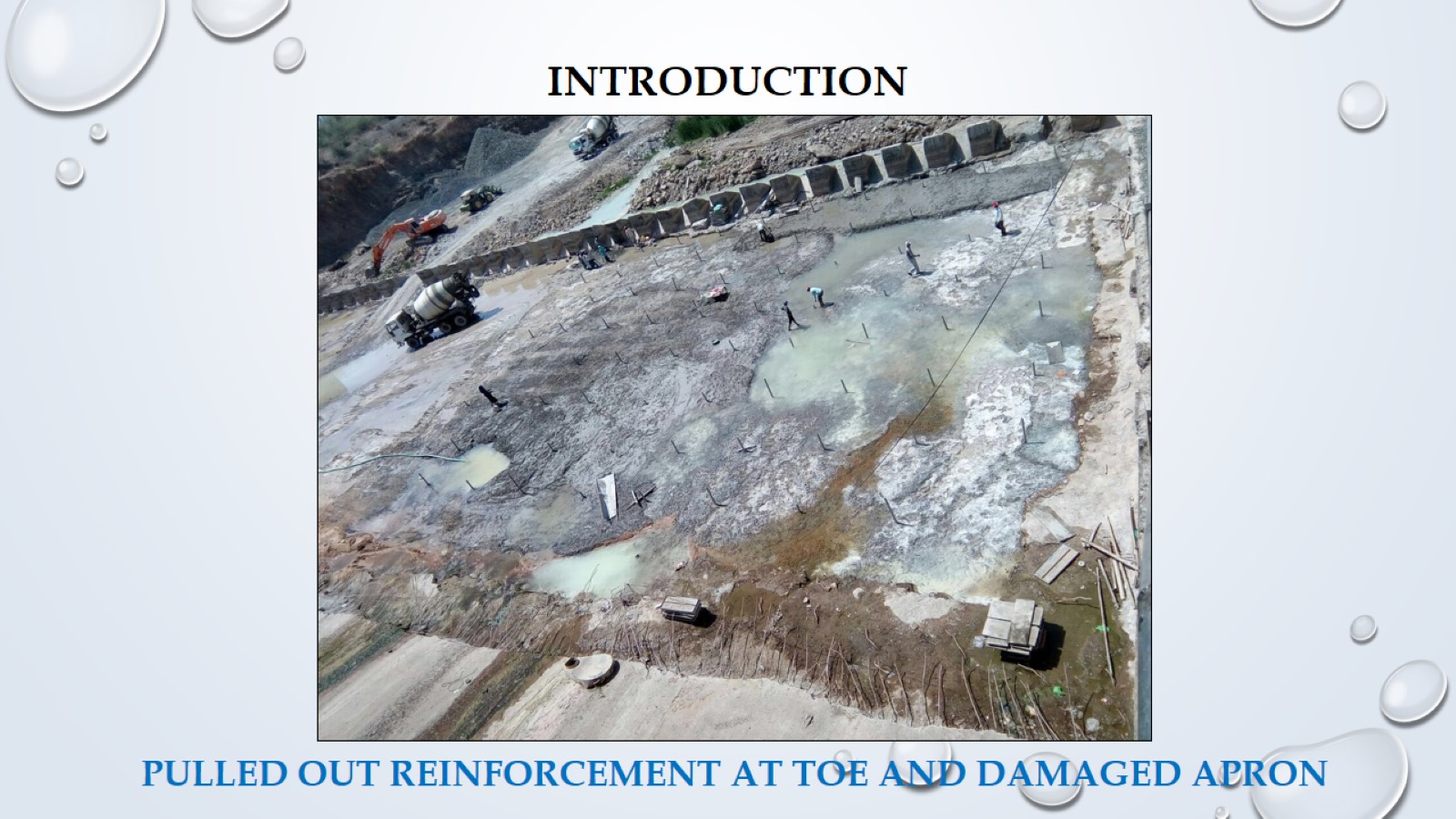 INTRODUCTION
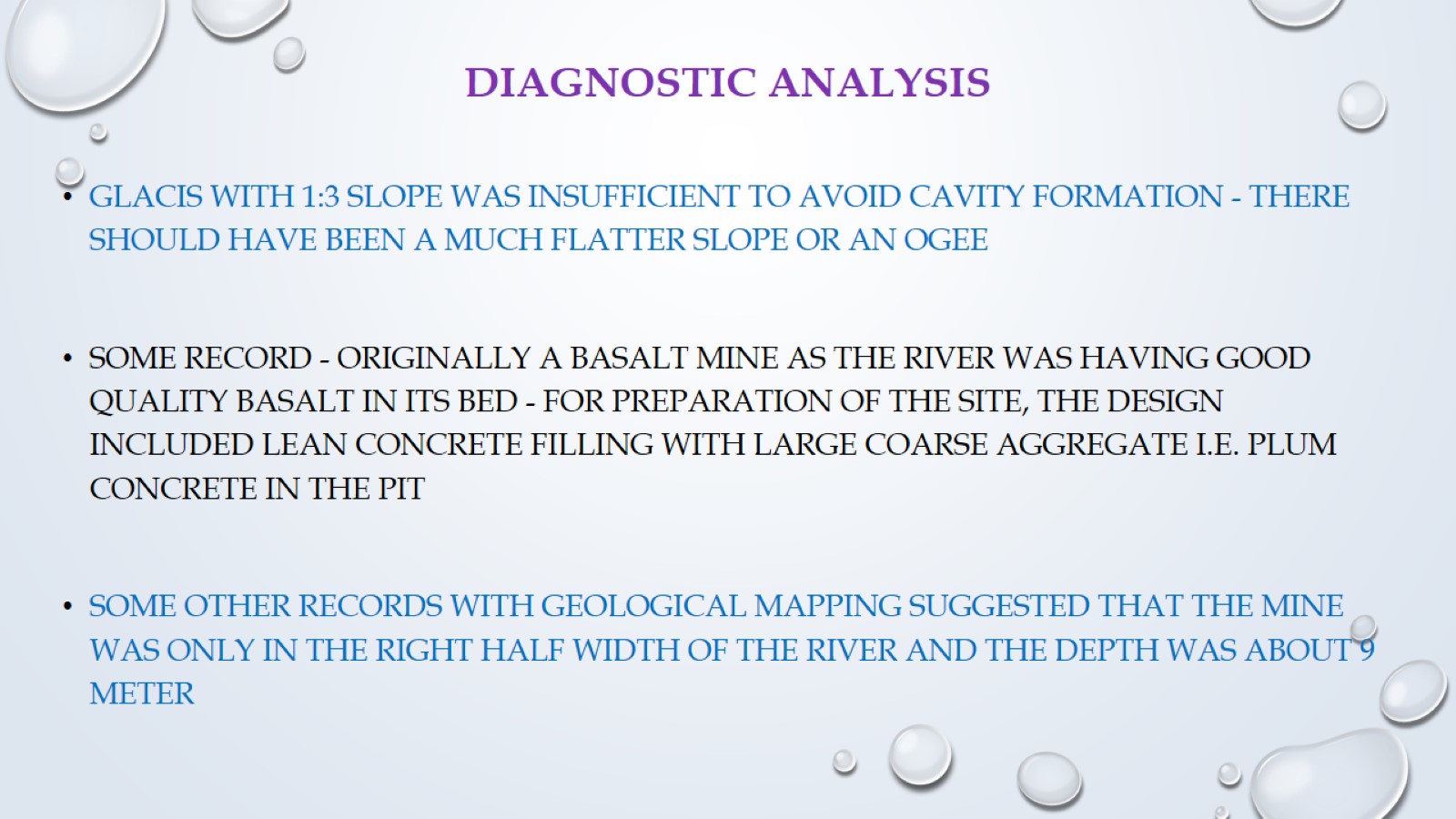 DIAGNOSTIC ANALYSIS
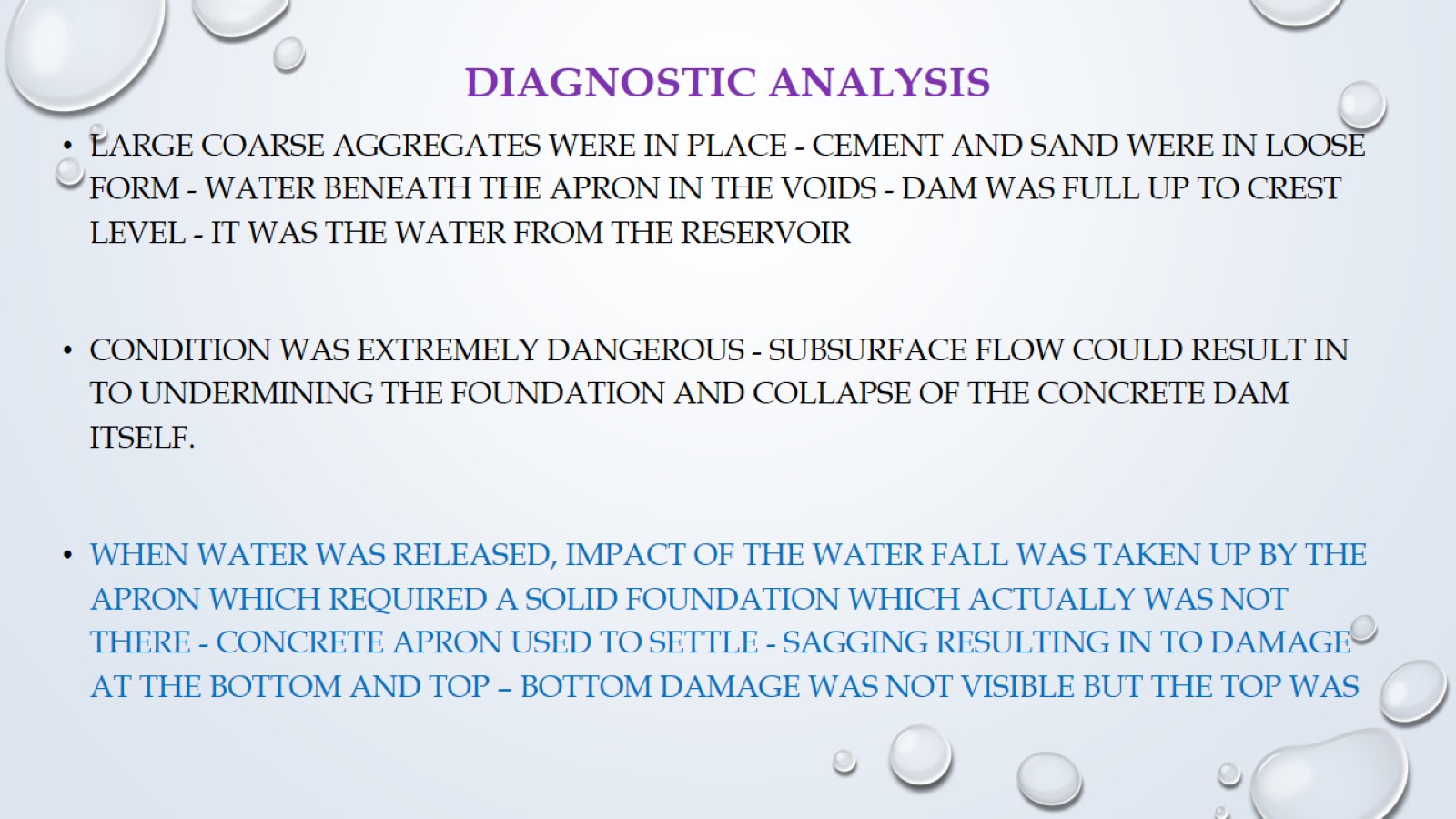 DIAGNOSTIC ANALYSIS
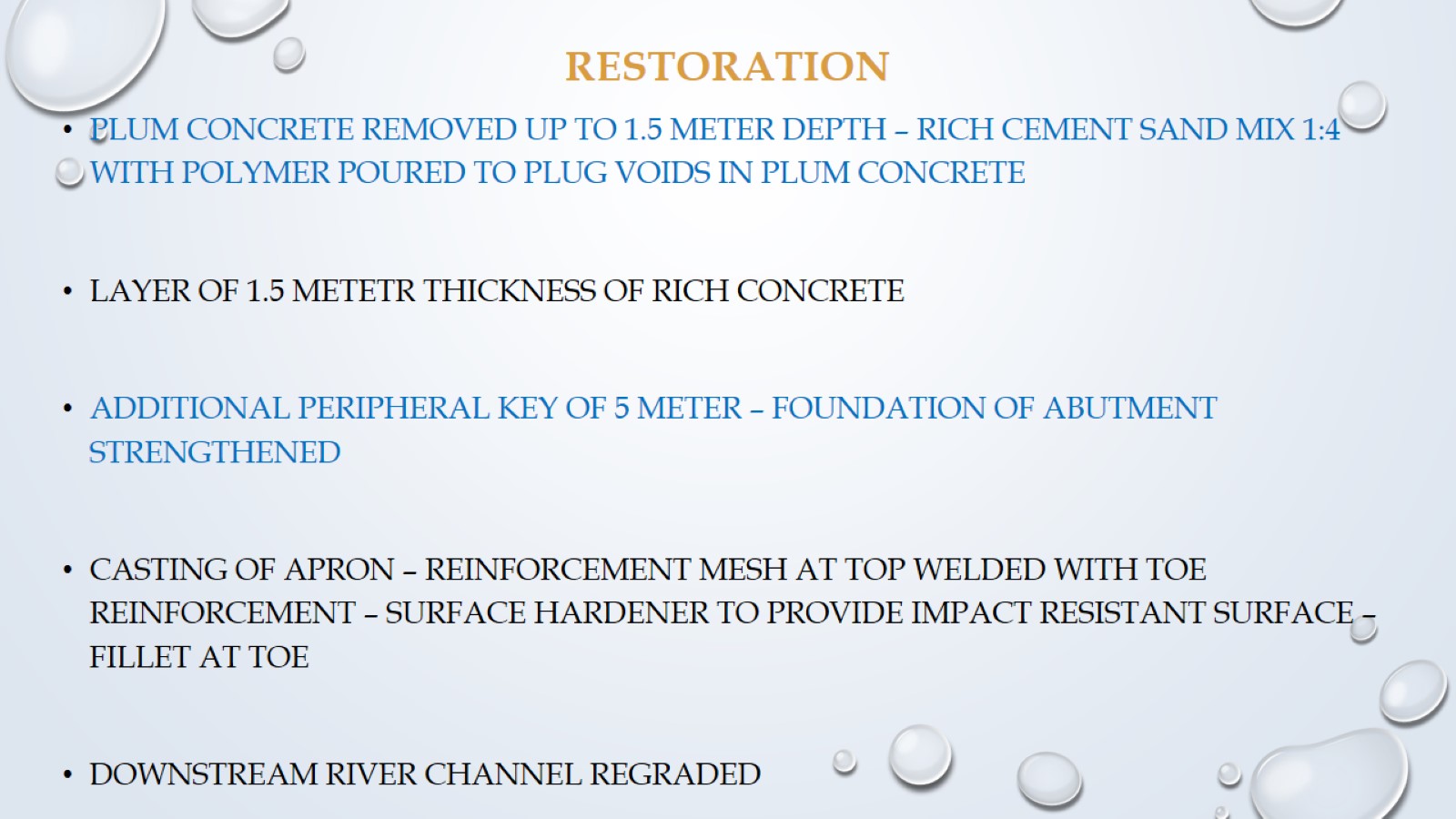 RESTORATION
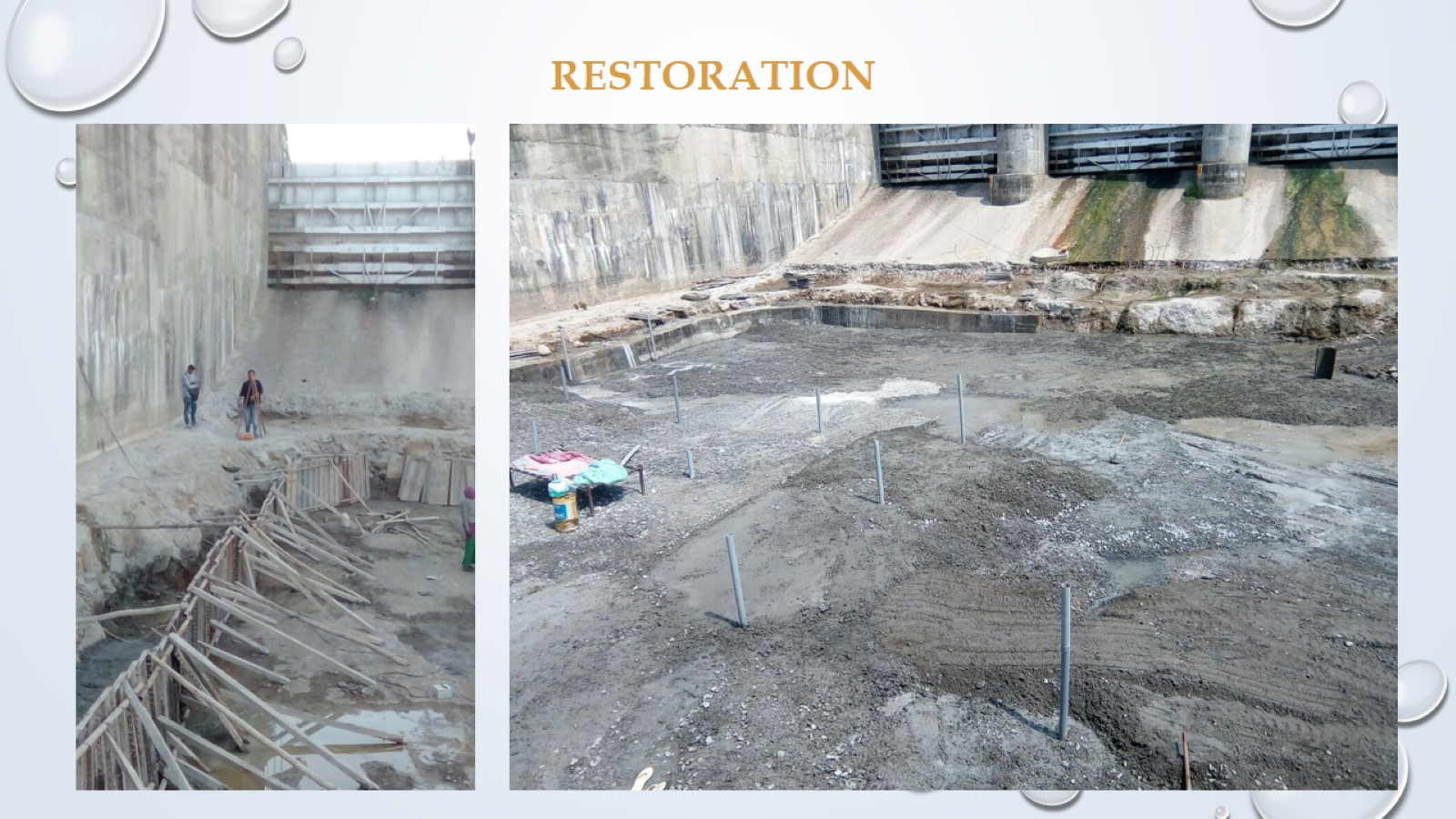 RESTORATION
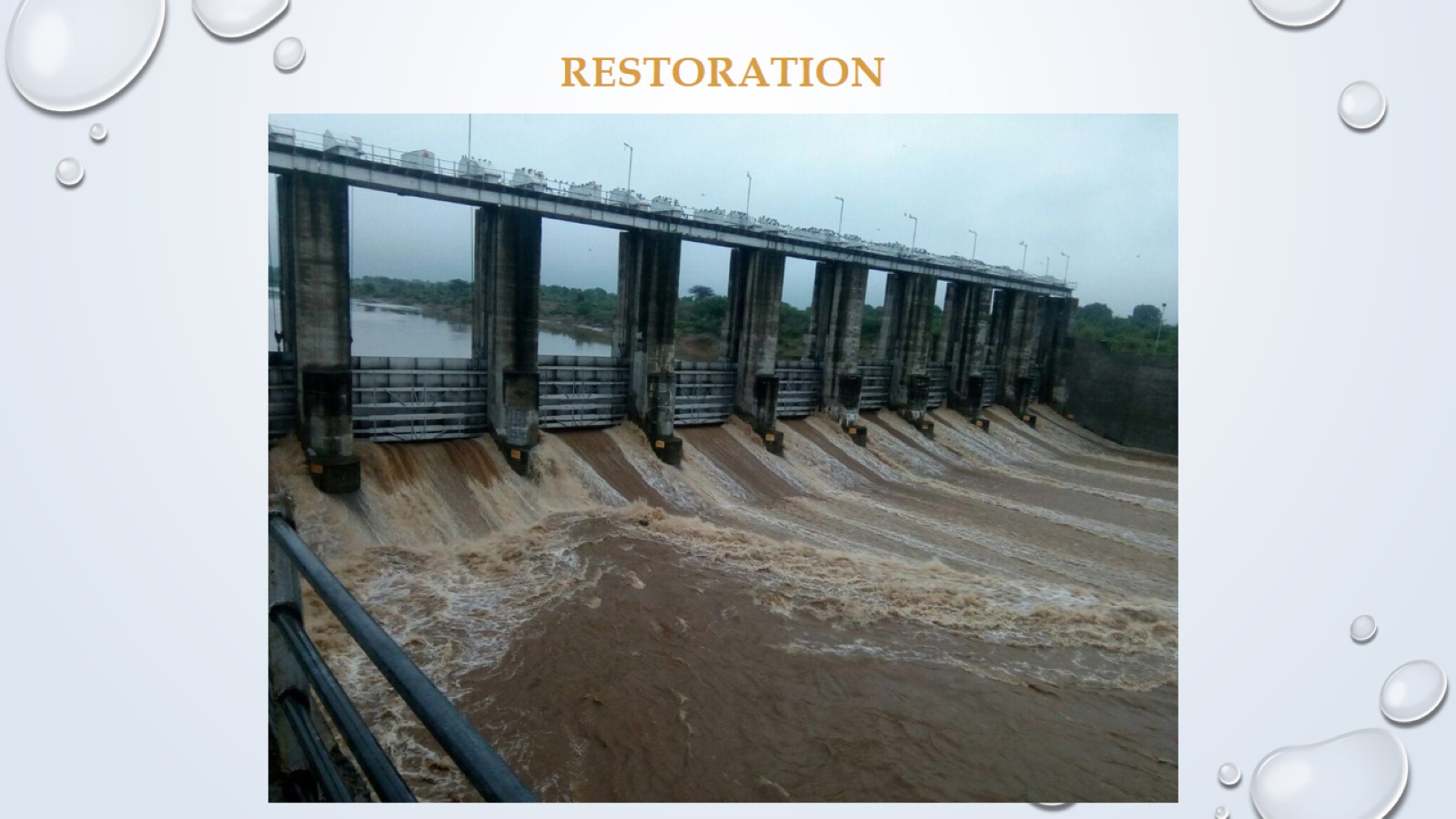 RESTORATION
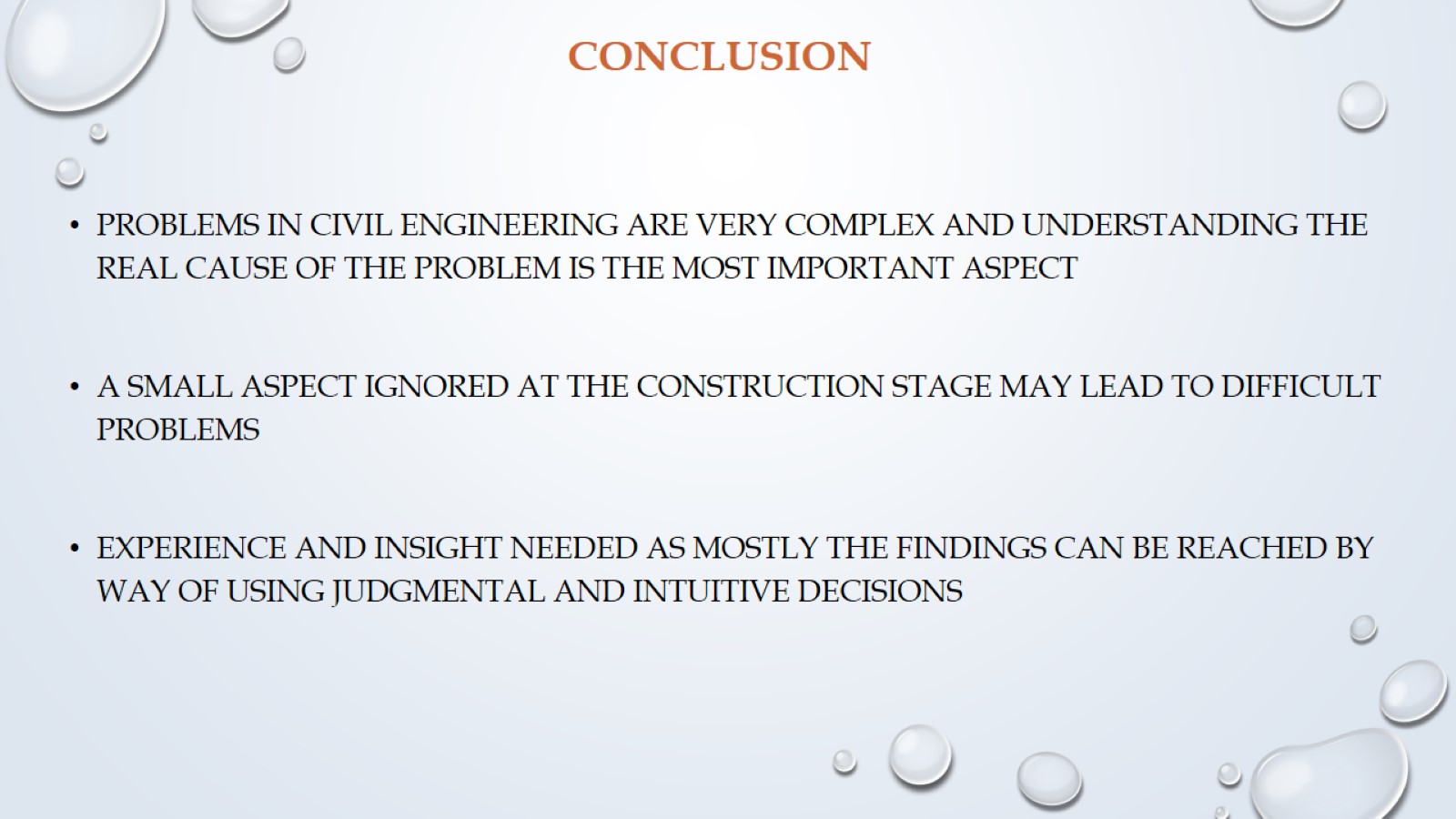 CONCLUSION
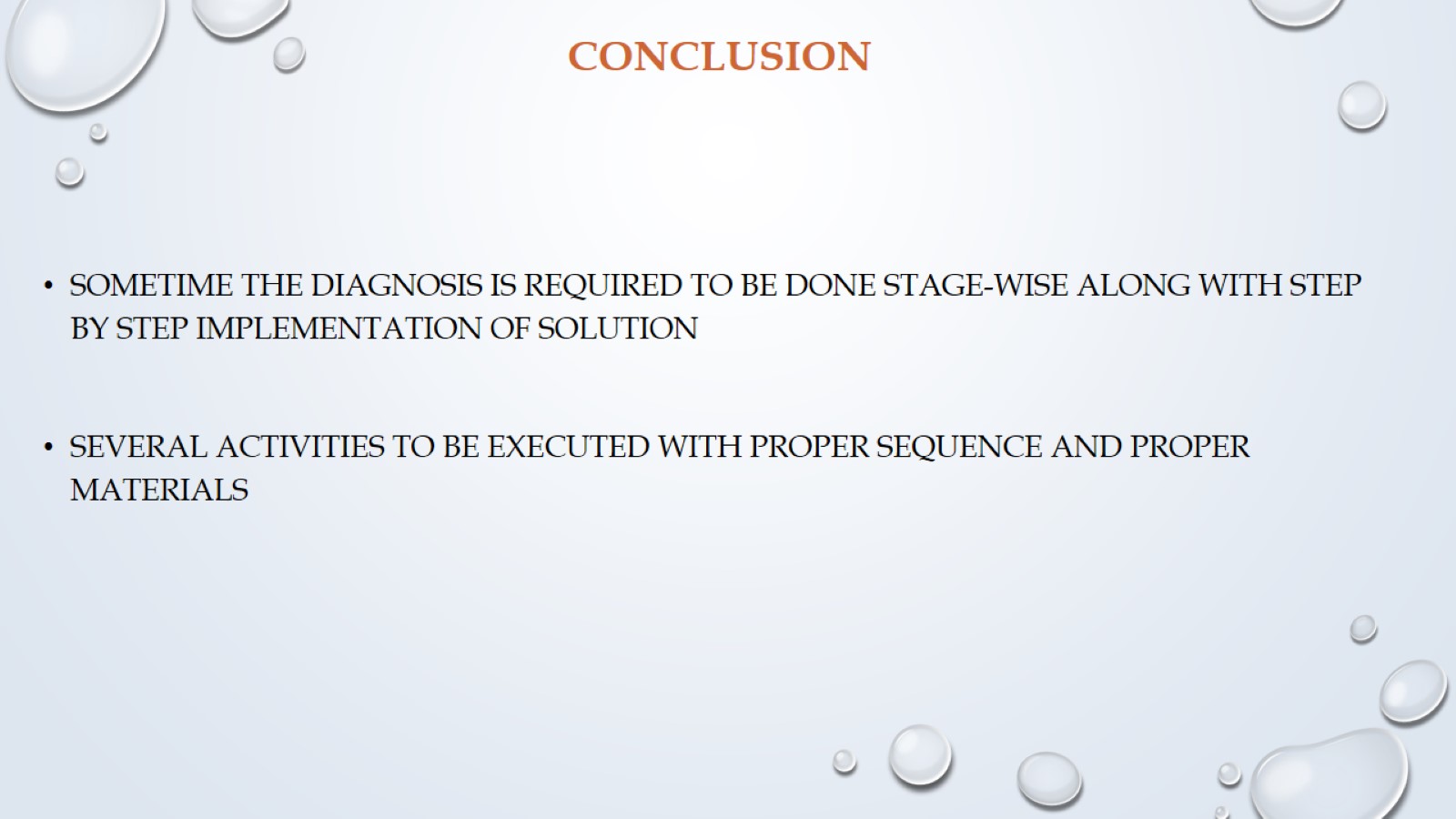 CONCLUSION
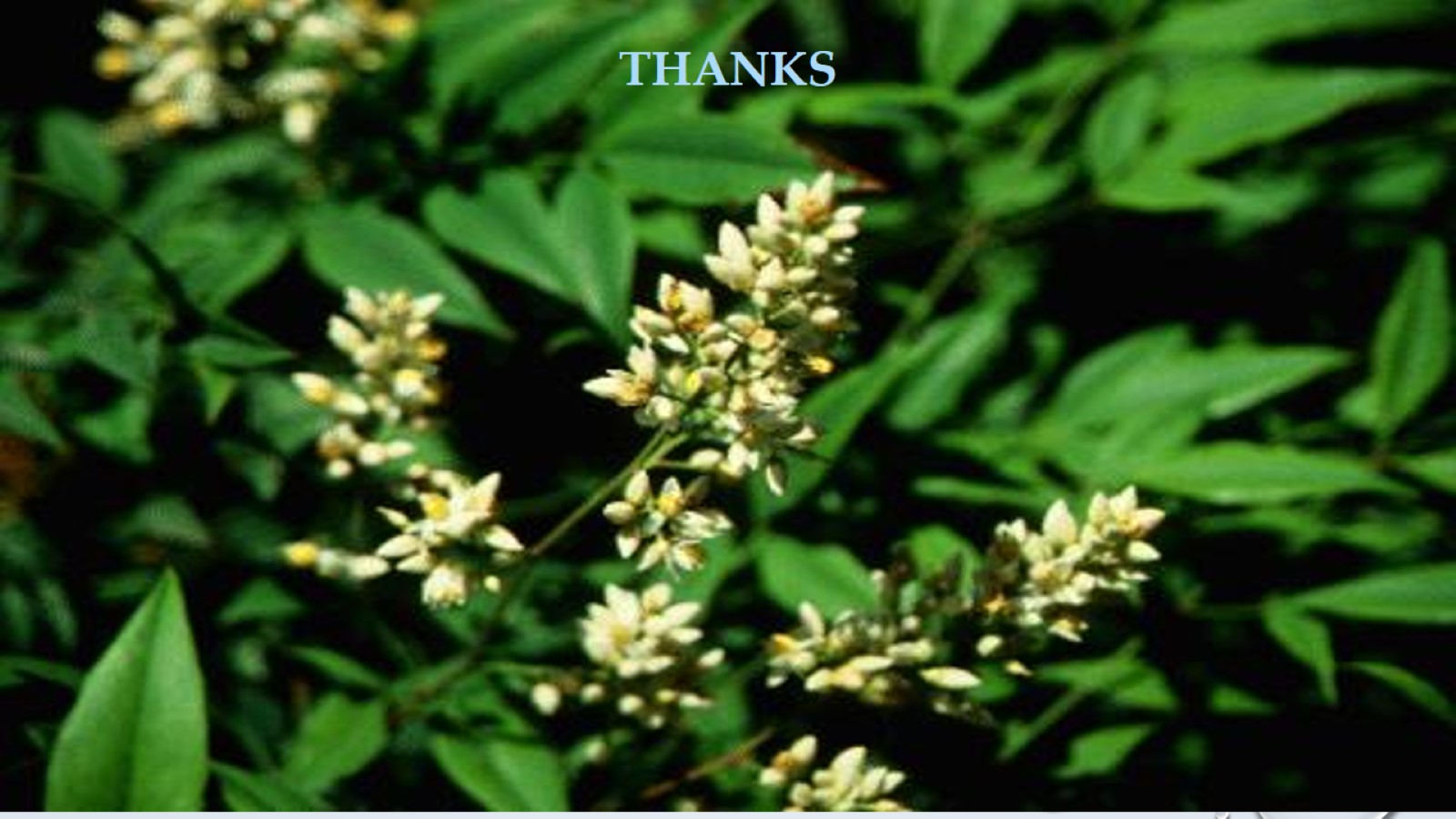 THANKS